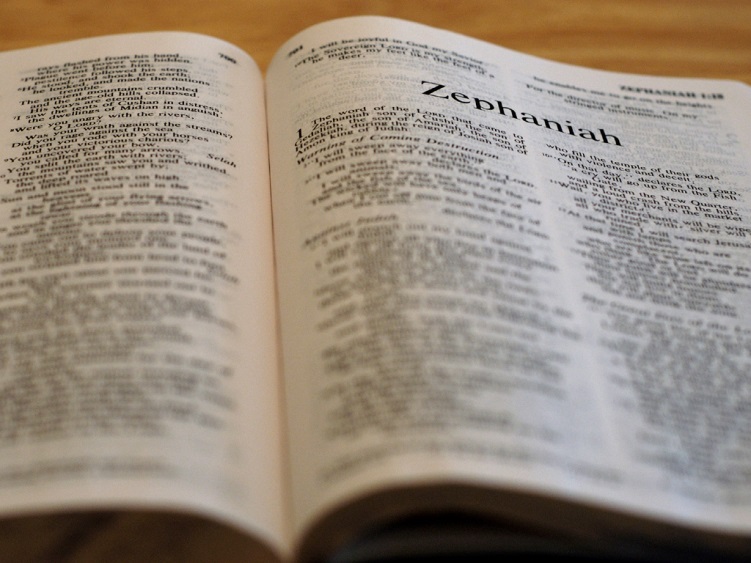 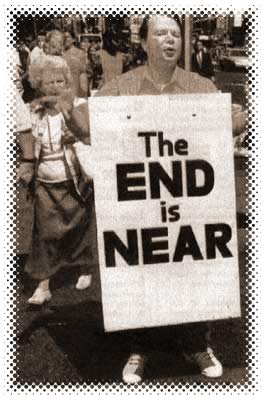 I will utterly sweep away everything from the face of the earth. . .
1:2
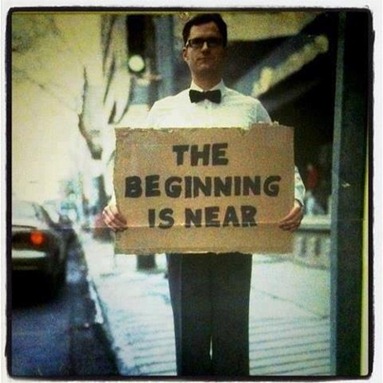 I will bring you home
3:20
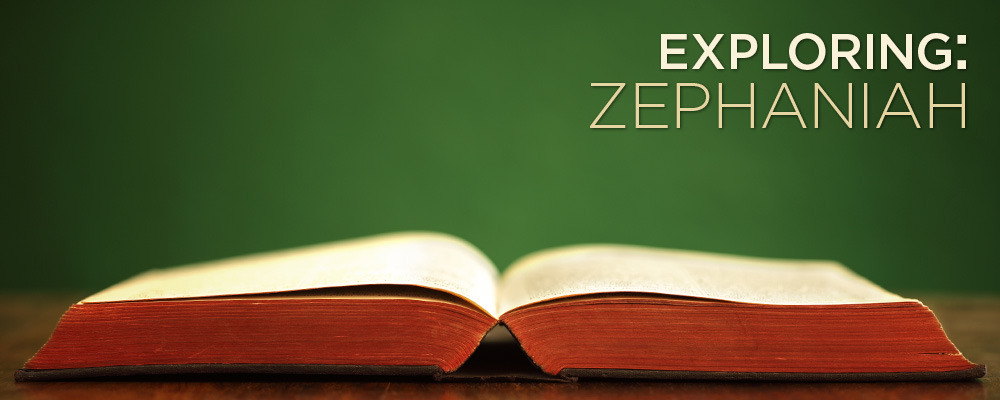 Zephaniah
Jehovah hides
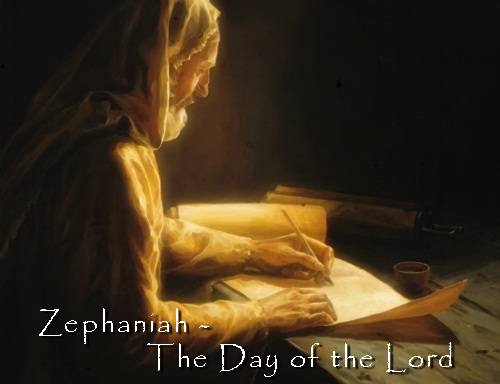 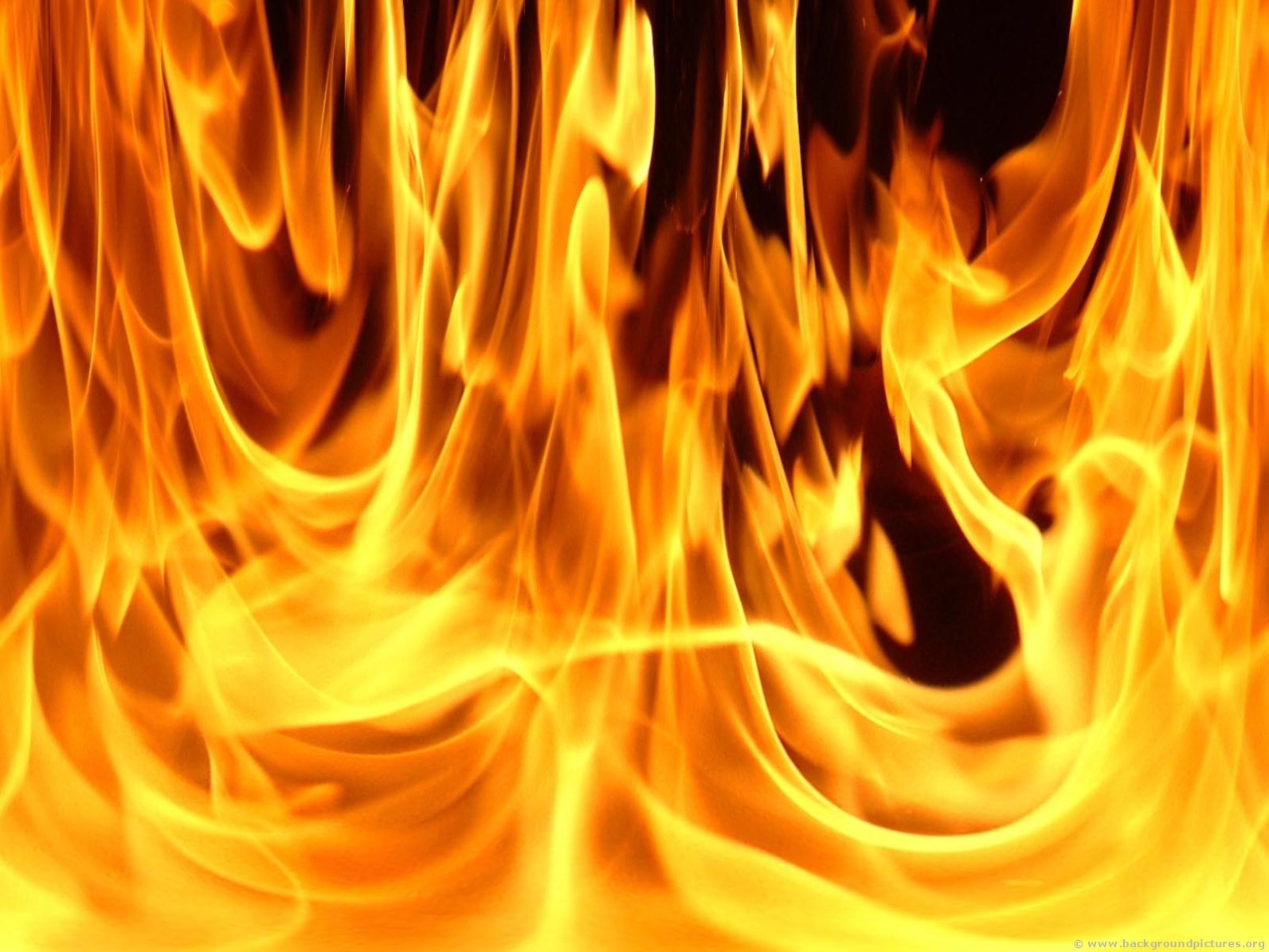 Judgment
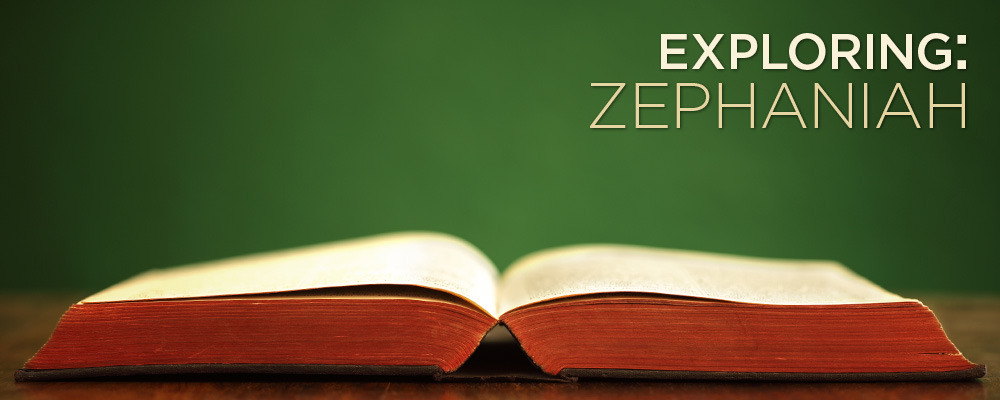 Be silent before the Lord GOD!
1:7
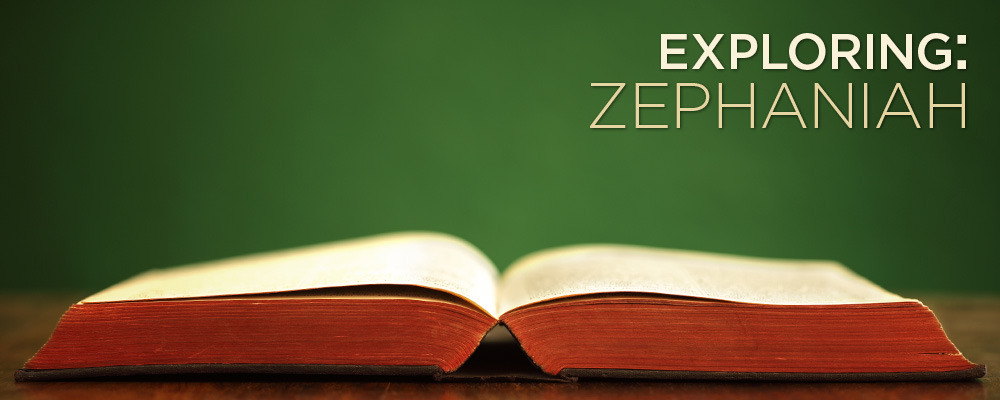 Seek the LORD
2:3
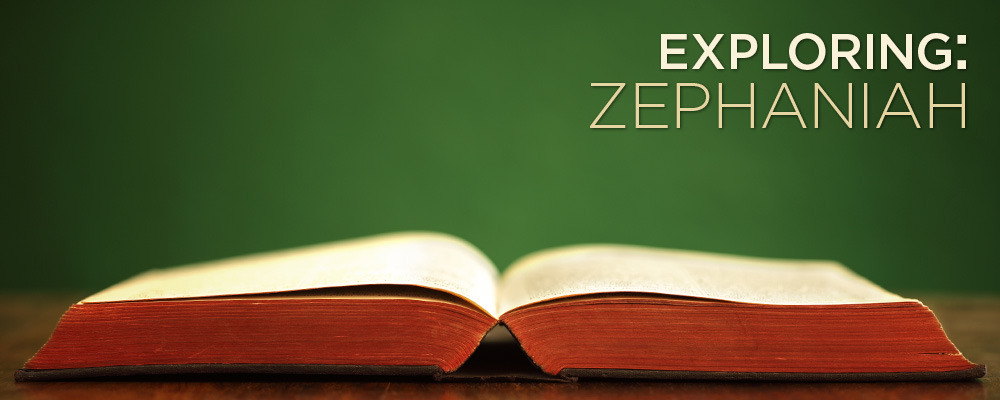 Fear God
3:7
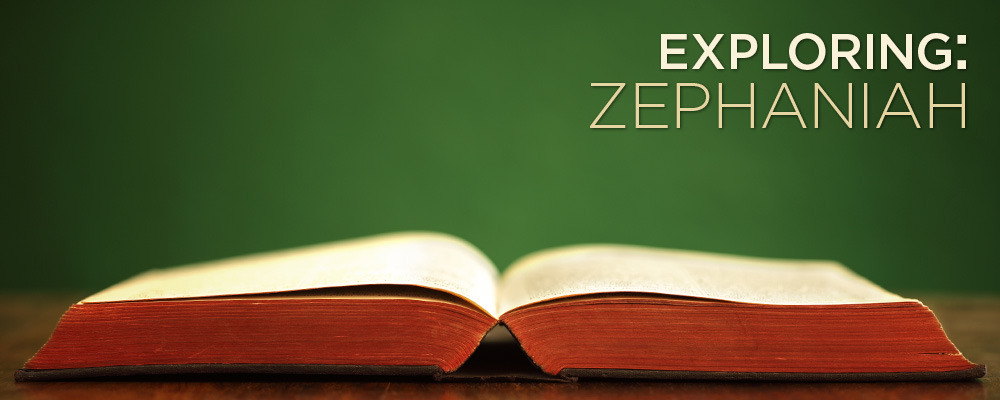 Wait for the Lord
3:8
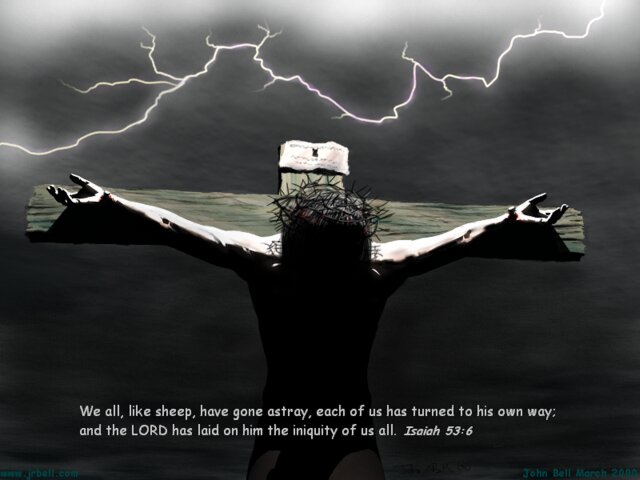 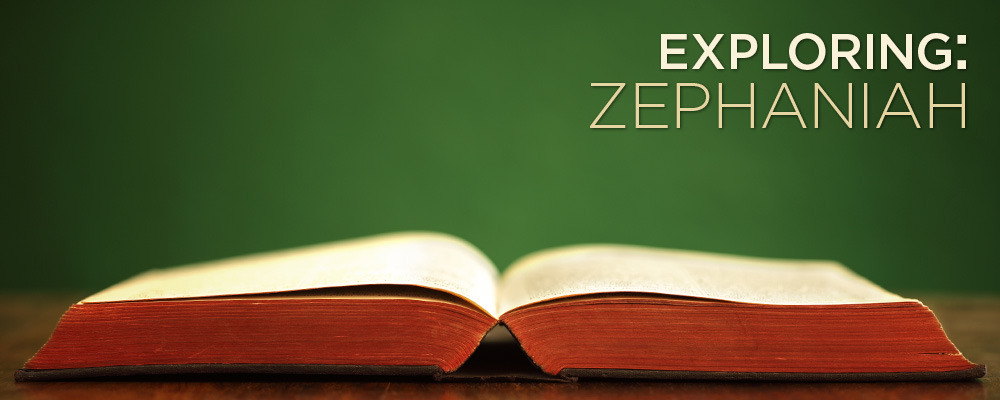 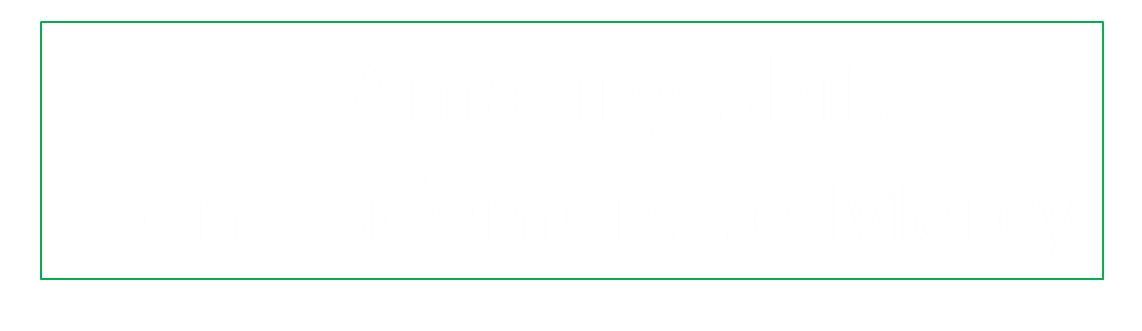 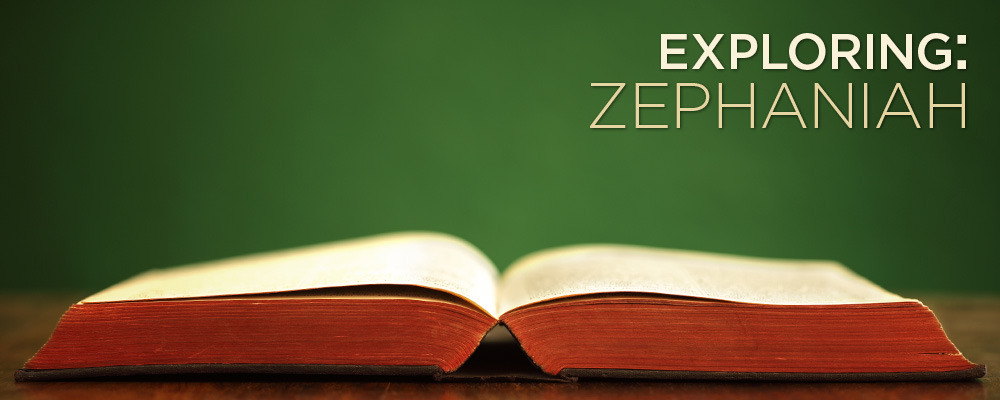 What God WILL Do
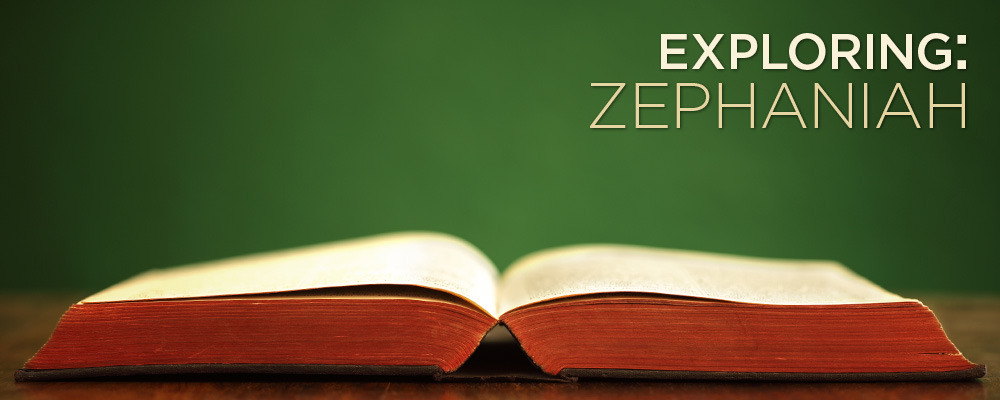 Transformation
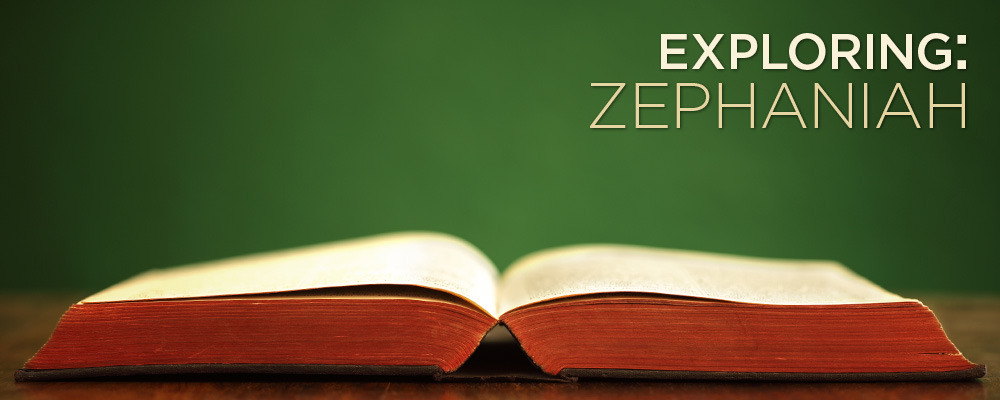 Community
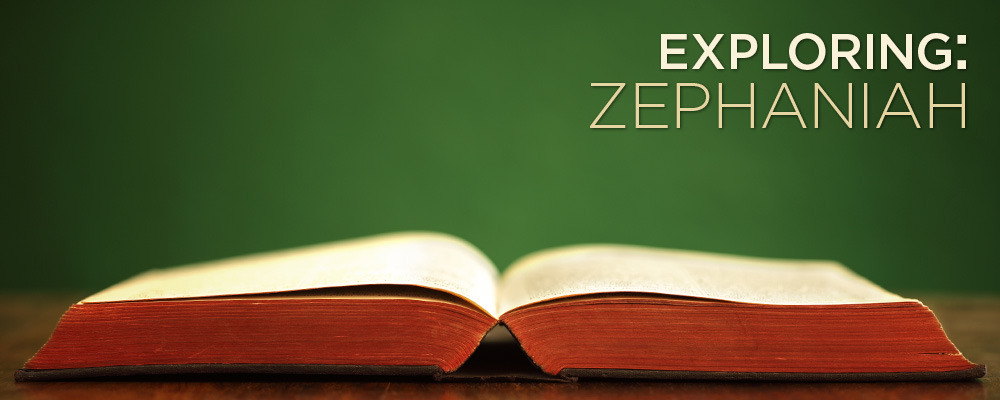 Integrity and Honesty
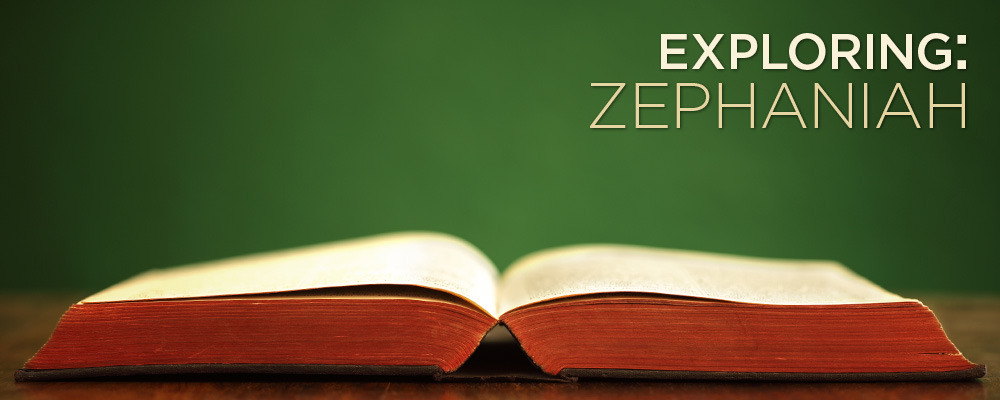 Security
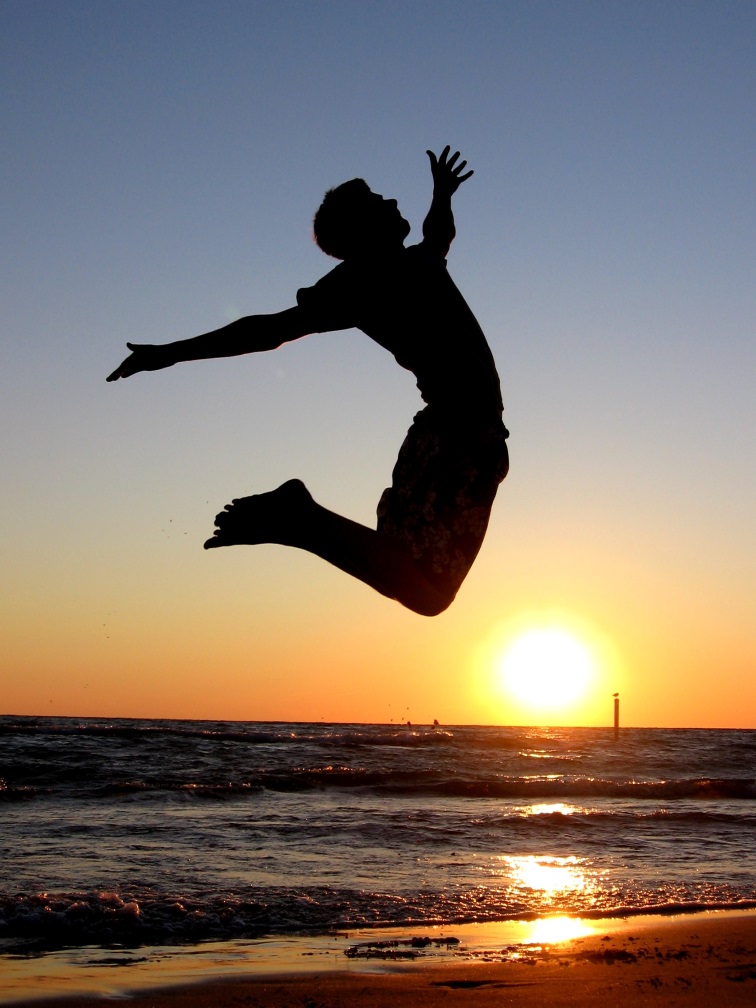 Rejoice!
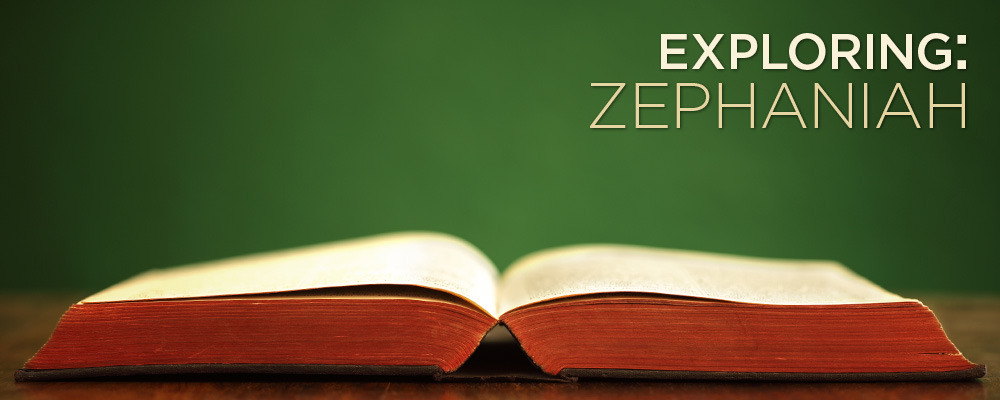 The LORD has taken away the judgments against you, he has turned away your enemies.
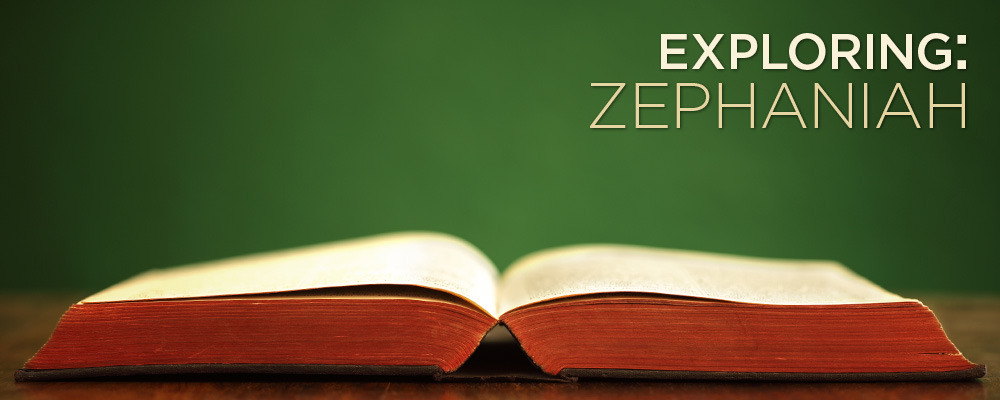 In your midst
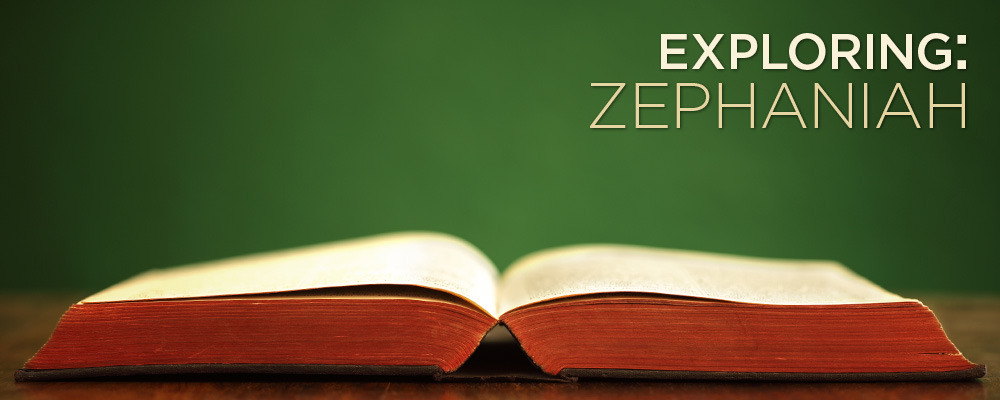 A warrior who gives victory
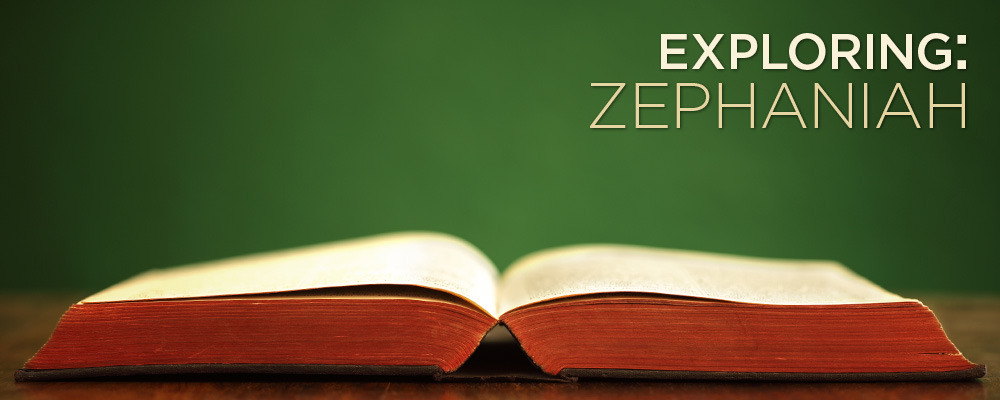 He will rejoice over you
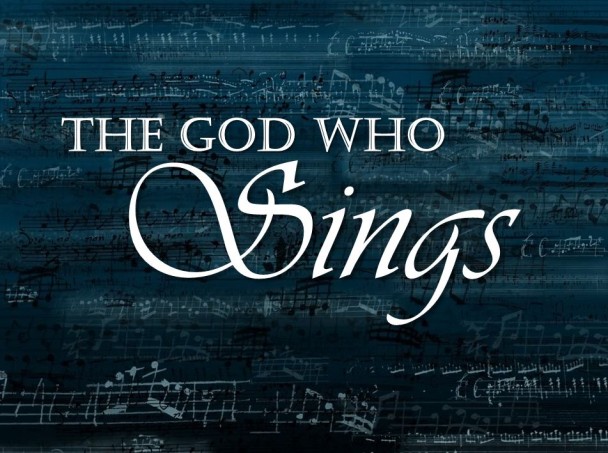 Zephaniah 3:18-20
I will remove disaster from you, so that you will not bear reproach for it. 
I will deal with all your oppressors at that time. And I will save the lame and gather the outcast, and I will change their shame into praise and renown in all the earth. 
At that time I will bring you home, at the time when I gather you; for I will make you renowned and praised among all the peoples of the earth, when I restore your fortunes before your eyes, says the LORD.